Getting Ready to Learn
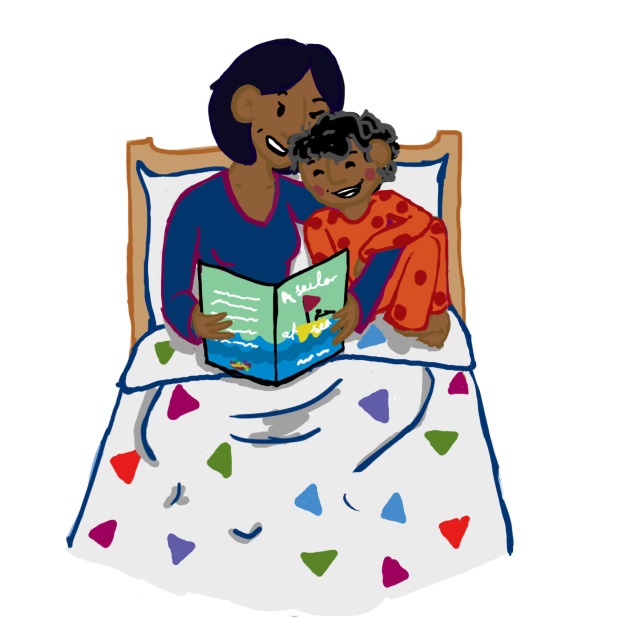 Parents and the Big Bedtime Read

COMET Speech and Language Therapist: Gillian James
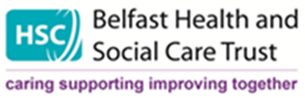 Getting Ready to Learn
As a parent you are the most important person in your child’s life.

You have a key role to play in preparing them for school by helping to build oral language skills which will support their learning to read and write.

One way to do this is by simply sharing a book with your child.
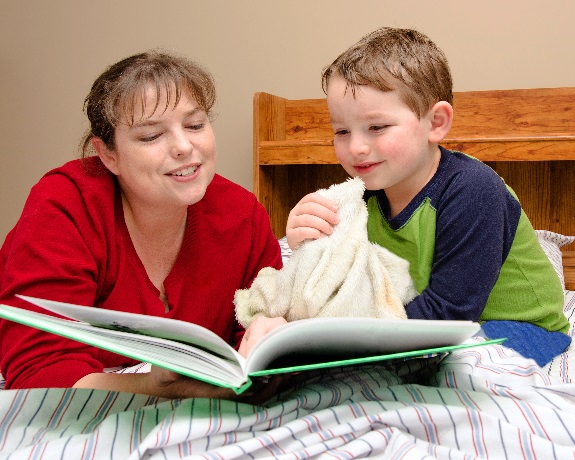 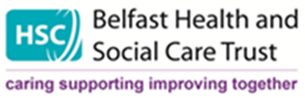 [Speaker Notes: By reading a book with your child you stimulate their brain development.
By reading a book with your child you help them develop literacy skills long before they can read and write themselves.
By reading a book with your child you are nurturing their oral language development so they will be ready and willing to learn with their teacher in school.
By reading a book with your child you are being a good role model  - showing them that reading is fun, reading is entertainment and reading is for everyone.]
Getting Ready to Learn
By reading books with your child, you are developing the following skills:

their vocabulary

their understanding of a story

their sound awareness

their print awareness
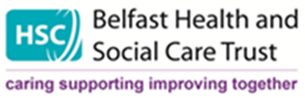 [Speaker Notes: Why are these language skills important? Here is why….

Vocabulary – words are important because they broaden your child’s general knowledge. The more words your child understands the easier it will be for them to make sense of written words on the page.

Understanding a story – when you read a book with your child, as they listen to you, they begin to be able to make connections between the pictures that they are looking at, the words they hear you say and what is happening to them in their own lives. This helps them to move from “the here and now” to being able to look to the future and the past and think what might happen next. It helps them make sense of the world around them.

Sound awareness – your child is now ready to start to become aware that words are made up of sounds. This developing awareness of the sounds of our language will help your child hear, store and remember words that they need not only for speaking but when they start to learn to read and write.

Print awareness – your child’s attention will naturally be drawn to the pictures as these are what they understand at present. By reading books with you they will begin to realise that that the strange marks on the page also have meaning.]
Getting Ready to Learn
How do you do this?

Position


Reading books often


Repetition, repetition 
  
   
Asking questions, explain new words and highlight the structure of the story
Again, mummy again!
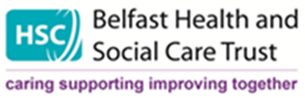 [Speaker Notes: Letting your child chose which book to read is a good starting point – they are already wanting to know what is going on even before you open the book!

Position – reading a book brings you “closer” to your children – literally. We usually cuddle up or sit side by side, so we are physically close, are still and calm and focusing together on the same page for  longer periods of time. This is great practice for being able to sit and listen to their teacher in school.

Reading books often– all the research shows that children who are read to everyday become better readers.

Repetition. Rereading books is important – no doubt your child has a favourite book – so much so that you may be inwardly groaning as they present you with it for the 100th time! But be reassured that by rereading a book your child has many opportunities to think about the story more deeply,  to hear, remember, understand and use new words. 

What type of questions should you ask your child as you go through the book?- reading a book is as much about is all about the conversations you have with your child as reading the words on the page. In a conversation we takes turns to ask questions and share our thoughts. By asking questions you can highlight the structure of any story  - that there is a sequence to a story : a beginning, a middle and an ending
    Who questions – draws their attention to the characters in the story e.g. mouse, fox Gruffalo.. (Gruffalo)
    Where questions – draws their attention to the setting e.g. a forest (Owl babies)
    When questions –  draws their attention to time e.g. bedtime (Goodnight Moon)
    What happened – draws their attention to the action e.g. the mouse in the Gruffalo trying not to get eaten!
 
     What information does  a child need to know to help them understand a word- when your child hears a new word for the first time it helps if you can simply tell them what it means e.g. “the boy whispered”  i.e. he used a quiet voice; 
     ask them to whisper with you; talk about when they whispered e.g.  “Remember when we didn’t want granny to hear what the surprise was planned for her birthday we talked in a quiet voice, we whispered.”; and show them what the word relates to in the picture.]
Getting Ready to Learn
Highlight important words

Focus on what they are interested in.

Expanding on what they say.

Drawing attention to the pictures and the words.

Have fun!
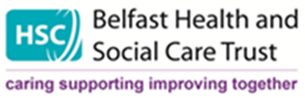 [Speaker Notes: You draw attention to a word by – use your voice to draw your child’s attention to them e.g. emphasize them, slow down, pause, point to the relevant part of the picture as you say it.

Respond to their interest by – answering their questions; giving them more information; by talking about something that has happened to them that is relevant.

Expand on what they say by- when your child says something about the story you can elaborate on it e.g. (Room on the Broom) Your child points to the frog and says “Look a frog” you reply “”Yes the frog is jumping in the pond”.

Spend time looking at the pictures- 

     Draw attention to the words – run your finger along under the text as you read.

Have fun – use your face to express your feelings or that of the characters
                       vary the volume and pitch of voice to add meaning to the action  e.g. the mouse when he speaks you speak in a high pitched quiet voice but when the Gruffalo speaks you use a loud, deeper voice.
                       act out the story
                       it is ok to change what you say – you don’t have to read every word on the page – it is ok to just talk about the pictures!
                       wait for your child to say something about the picture or story – let them take the lead.
                       let your child turn the pages they love to be in control and don’t worry if they keep turning back or forward to their favourite page.]
Getting Ready to Learn
Children love to share lots of different types of books with you.

Which books does your child love to read with you?

Which children’s book do you love to share with your child?
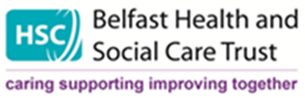 [Speaker Notes: There are different types of children’s books and each type of book provides different learning opportunities for your child.

Types of books  - Repetitive in style
                             Rhyming books 
                             Simple story books
                             Non fiction books
                             Home made books]
Getting Ready to Learn
Repetitive books
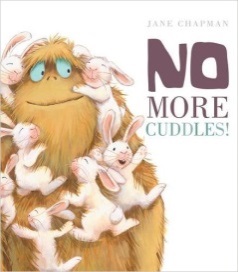 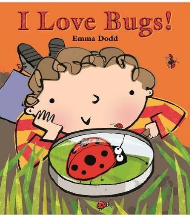 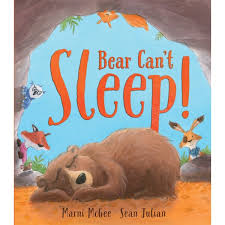 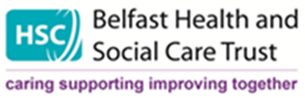 [Speaker Notes: We are going on a bear hunt.

Children love them because they can predict what is coming next because they hear the words or phrases over and over!
They can easily join in  with you as you read out loud or finish your sentence for you!
Repetitive texts help them remember sentences and words.]
Getting Ready to Learn
Rhyming Books
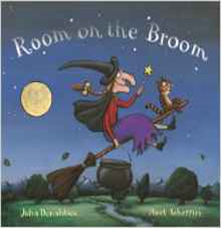 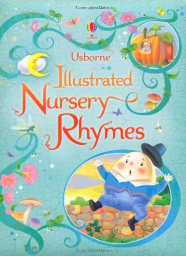 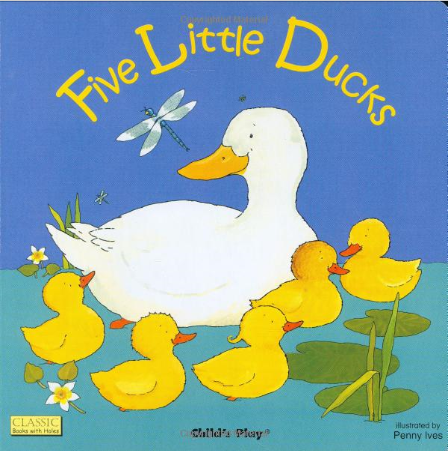 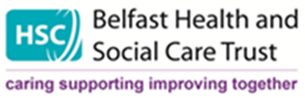 [Speaker Notes: Room on the Broom
Giraffes can’t dance
Hairy MaClary
Each peach pear plum

Rhyming text sounds fun!
When you read a rhyming book out loud or say a nursery rhyme we naturally pause before the rhyming word which highlights it to the child and so makes it stand out and become easier to remember. 
E.g. Humpty Dumpty sat on a wall
     Humpty Dumpty had a great….. fall

Rhyming books are great for helping your child hear that some words sound similar e.g. Room on the Broom.]
Getting Ready to Learn
Simple Story Books
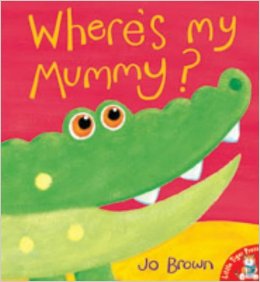 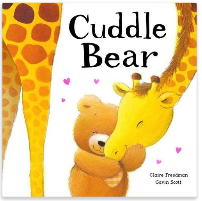 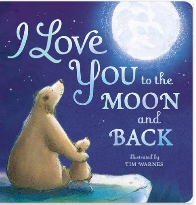 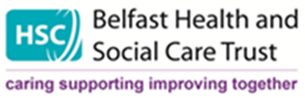 [Speaker Notes: Owl Babies

Such books help your child to become aware that a story has a beginning, a middle and an ending.

It helps them listen to larger amounts of speech and to make sense of the overall meaning.]
Getting Ready to Learn
Non Fiction Books
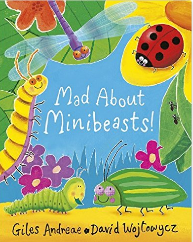 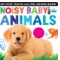 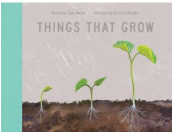 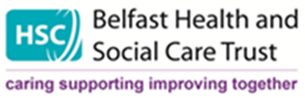 [Speaker Notes: Provides you with the opportunity to talk about topics that your child will respond to because they are interested e.g. animals, trains 

Provides opportunities to add in new related words to information your child already knows.
  e.g. nouns (object names – broomstick, brush), 
       verbs (actions – fly, yell, ),
       adjectives (describing words – long, enormous), 
       location words ( under, beside) , 
       time words (soon, after, then), 
       emotions/feeling words (tired, grumpy, surprised)]
Getting Ready to Learn
Homemade Books
My new little sister!
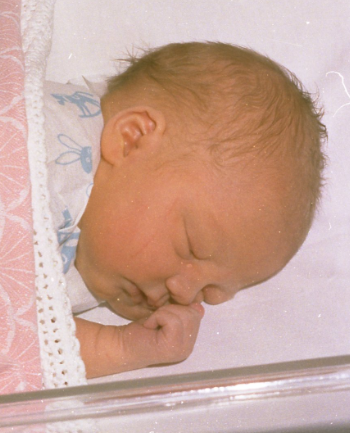 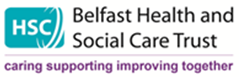 [Speaker Notes: There is nothing more interesting to a child than to see or to hear about themselves and to be able to talk about it with someone else!

Include your child’s favourite things , people, toys, activities and place in their book.

Your child can help you make the book and provide the words – let them become an author themselves! This means that the written words are meaningful to them and also provides you with a good model to expand upon.

Provides a way for them to share their experiences with other people.]
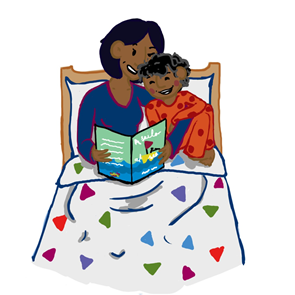 Keep reading!
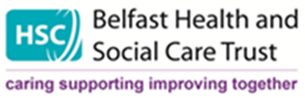